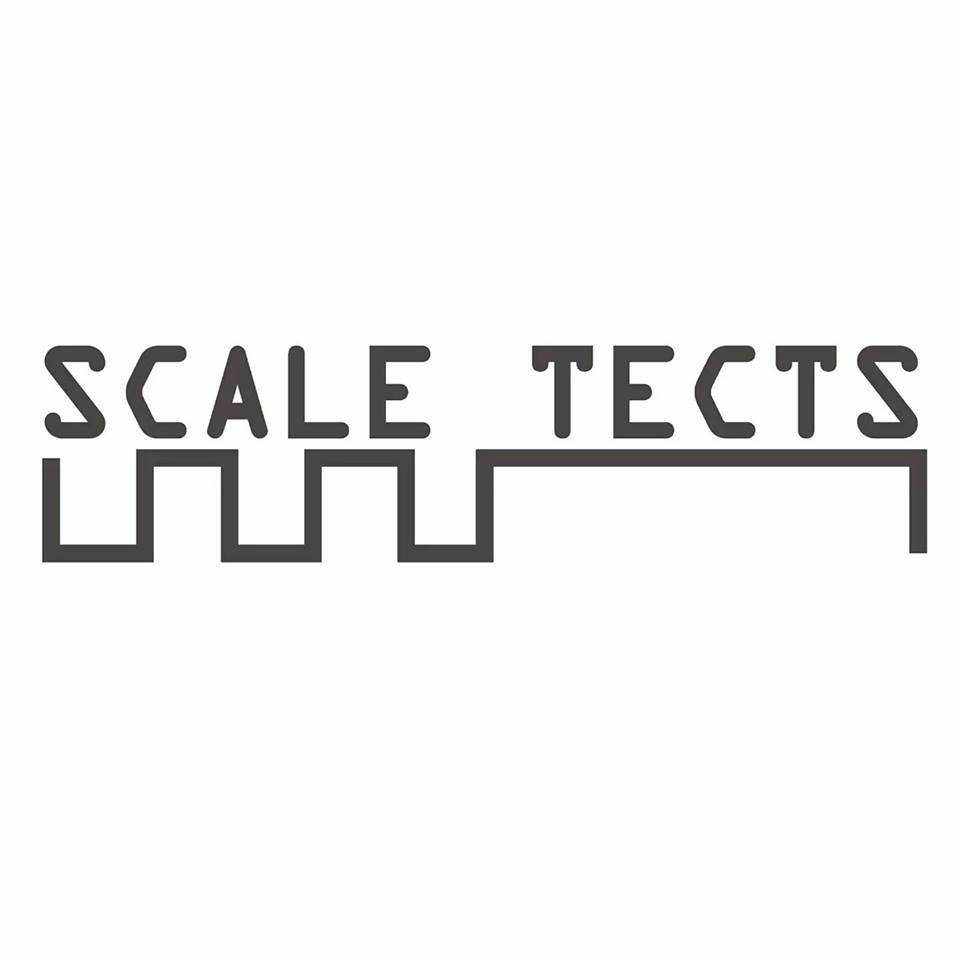 USER
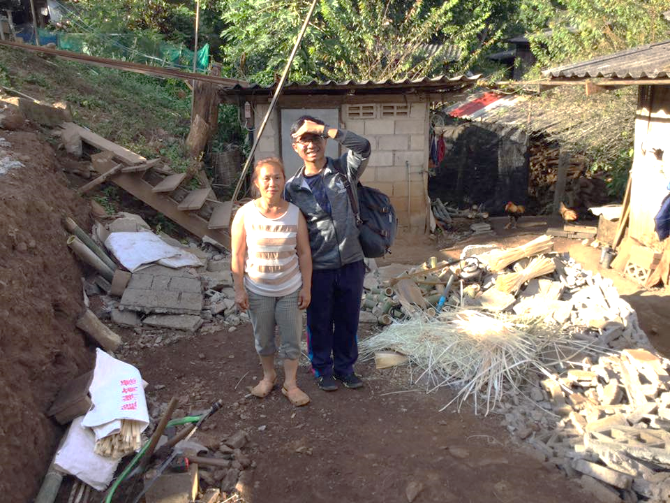 คุณป้ามาลา   จันตาลและสามี
อายุ 46 ปี  ศาสนา พุทธ
อาชีพ รับจ้างเก็บลิ้นจี่ กาแฟและ
หมักใบเมี่ยงขาย 
                                  				
	                                                                                                                                                                                                                                  ใบเมี่ยงหมัก

TIMELINE                                                             05.00am  06.00am  07.00am   04.00pm    06.00pm    09.00pm
        ตื่นนอน                 อาบน้ำ+ทานข้าว          ออกไปทำงาน                กลับจากทำงาน                   อาบน้ำ+ทานข้าว                      นอน
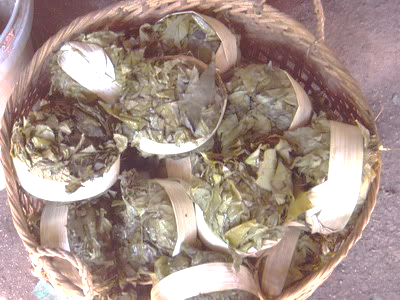 อัตลักษณ์
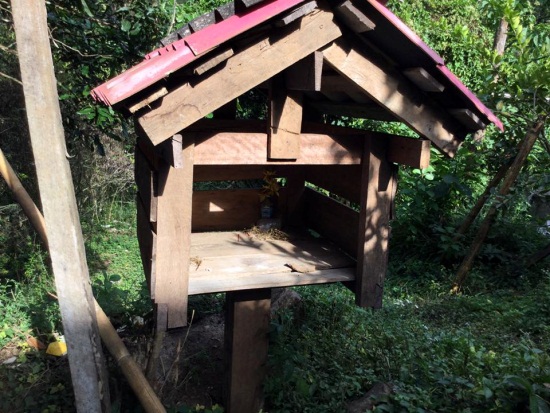 ห้องนอนพ่อแม่จะอยู่ทางด้านทิศตะวันออก
หิ้งพระจะอยู่ในบ้านทางทิศตะวันออก 
มีชานก่อนขึ้นบันไดบ้าน
มีครัวไฟอยู่กลางบ้าน
ยกใต้ถุงสูง 
พื้นครัวยกระดับ 
ครัวกับห้องน้ำแยกออกจากตัวบ้าน
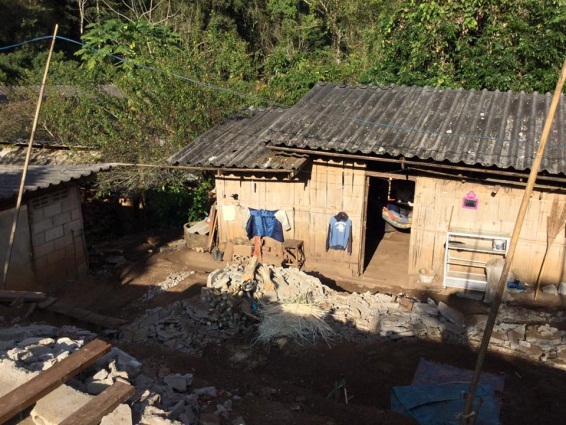 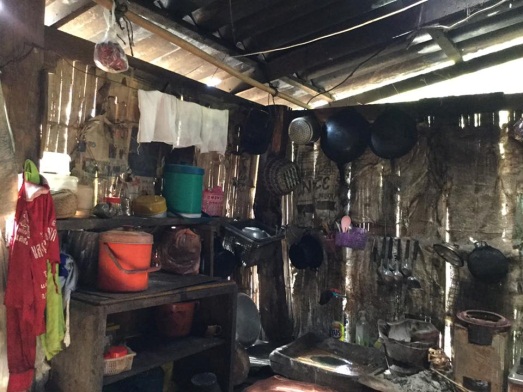 แนวทางการพัฒนา
PLAN ชั้น1
เป้าหมาย : พัฒนาบ้านให้เป็น HOME STAY
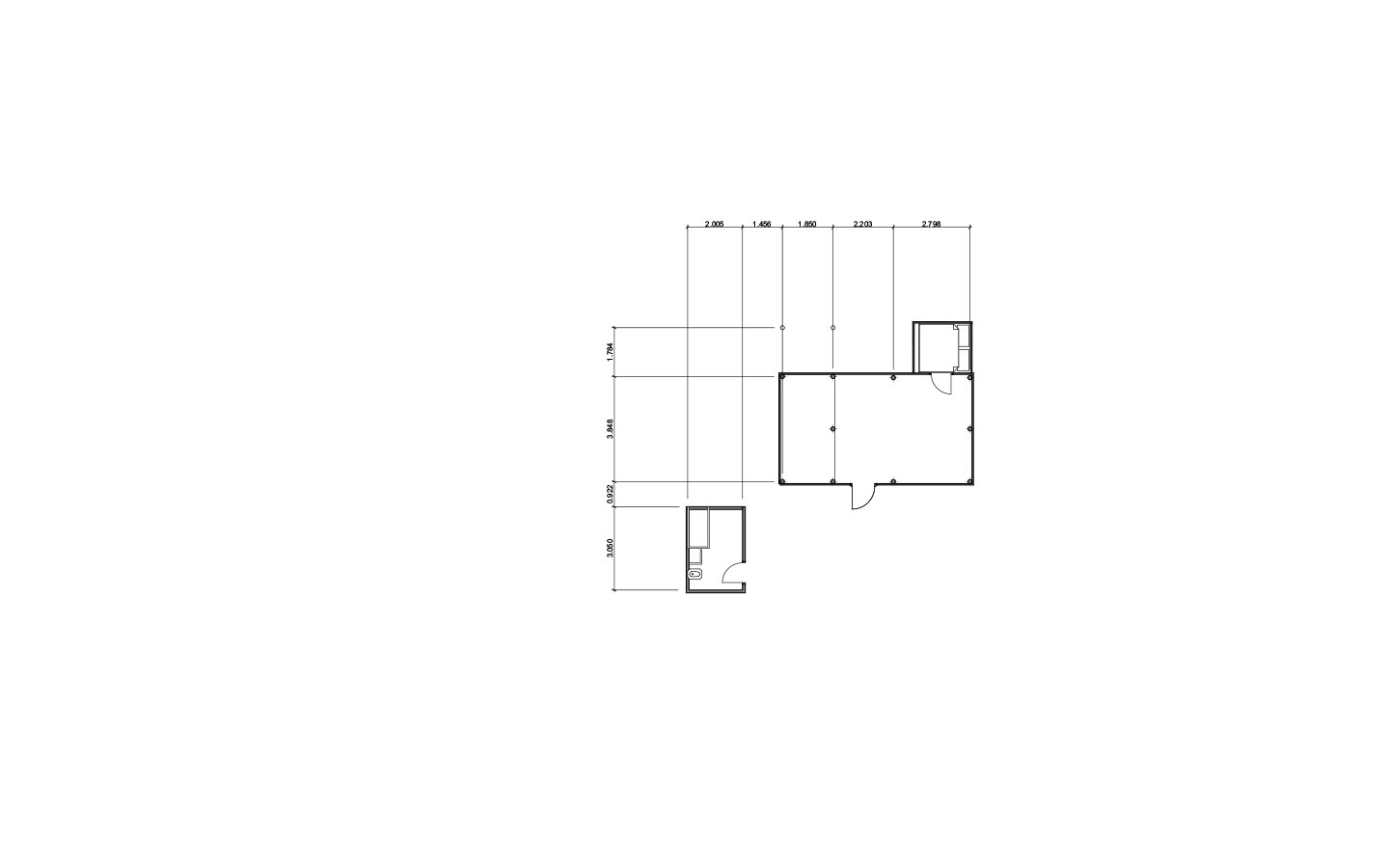 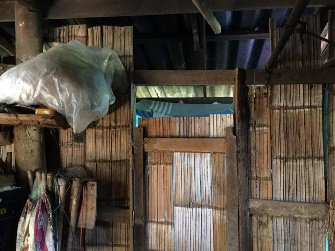 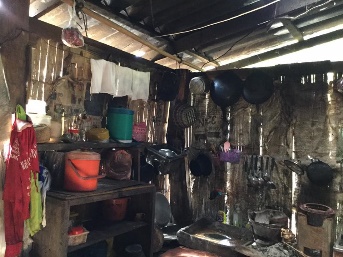 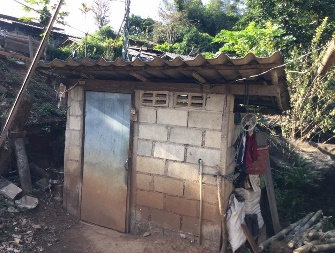 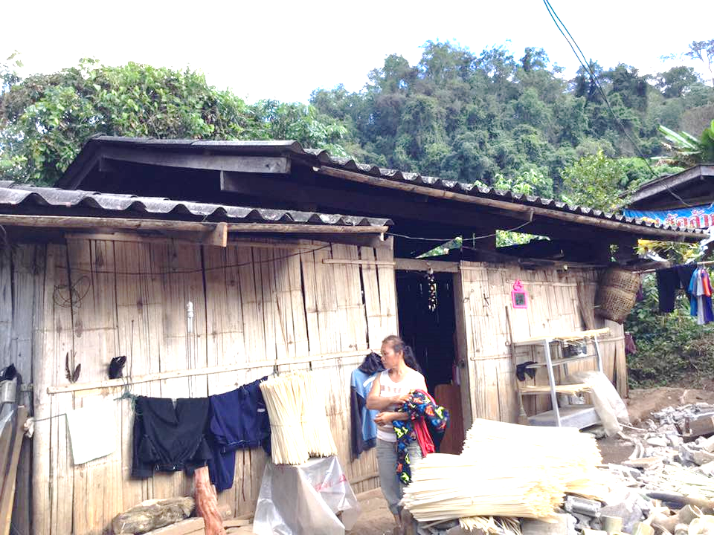 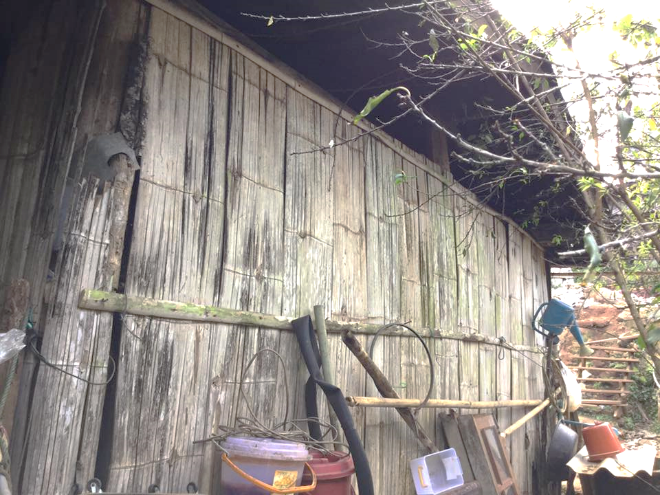 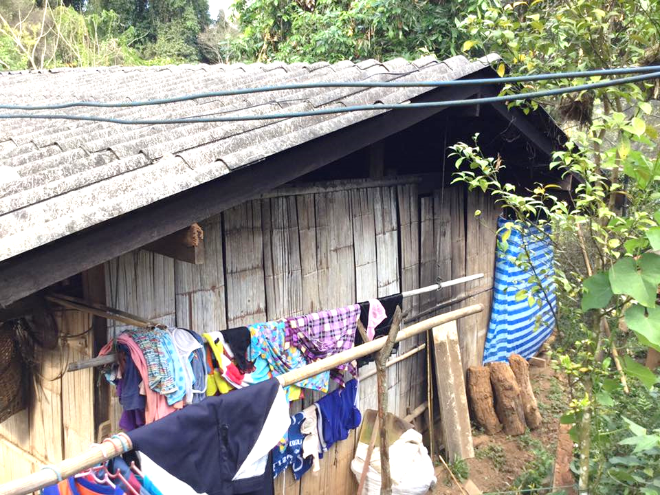 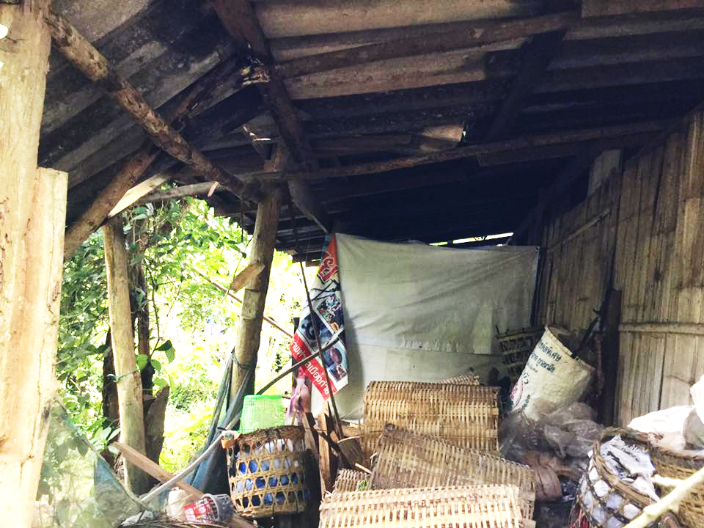 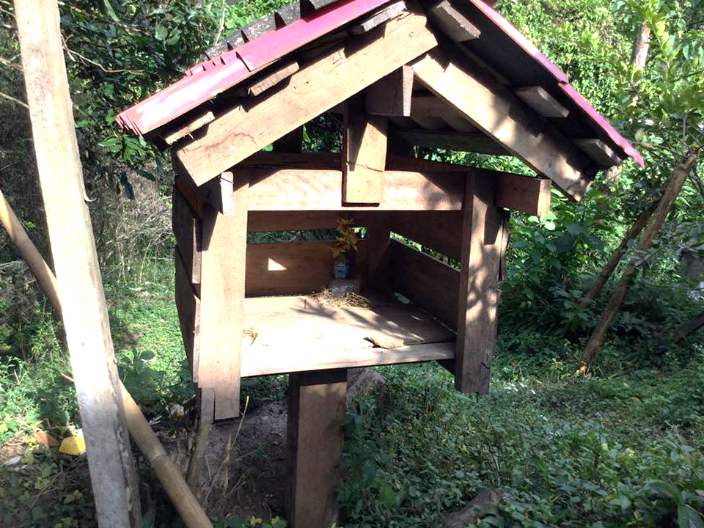 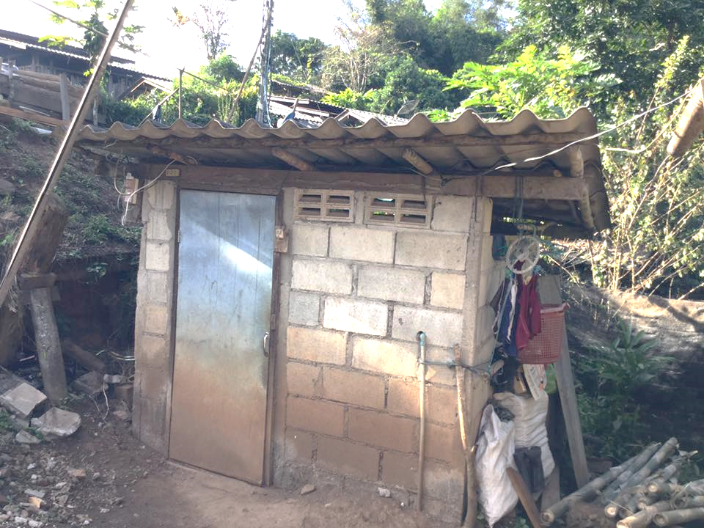 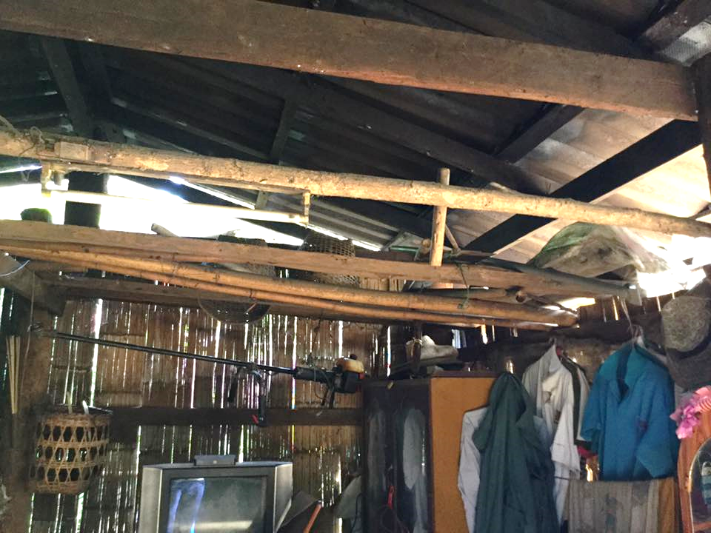 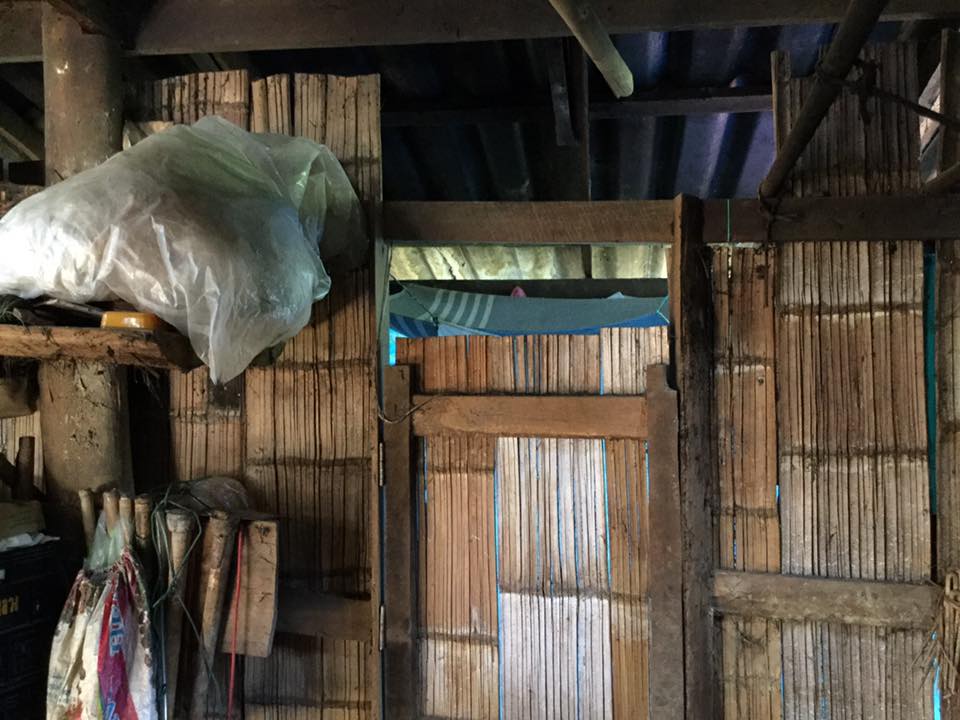 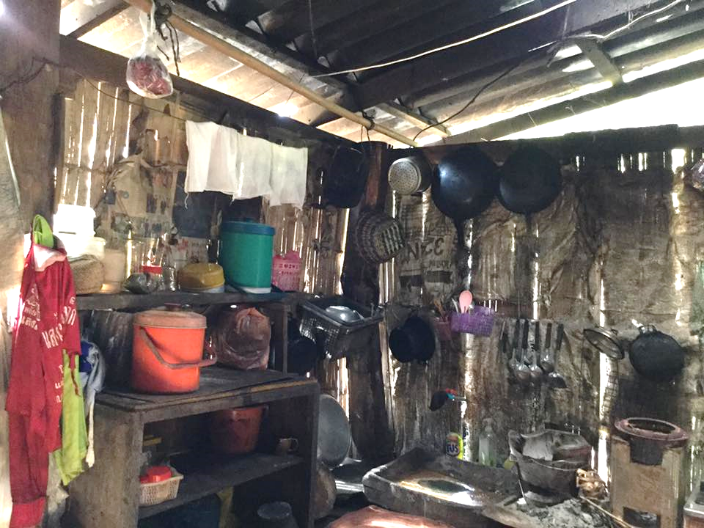 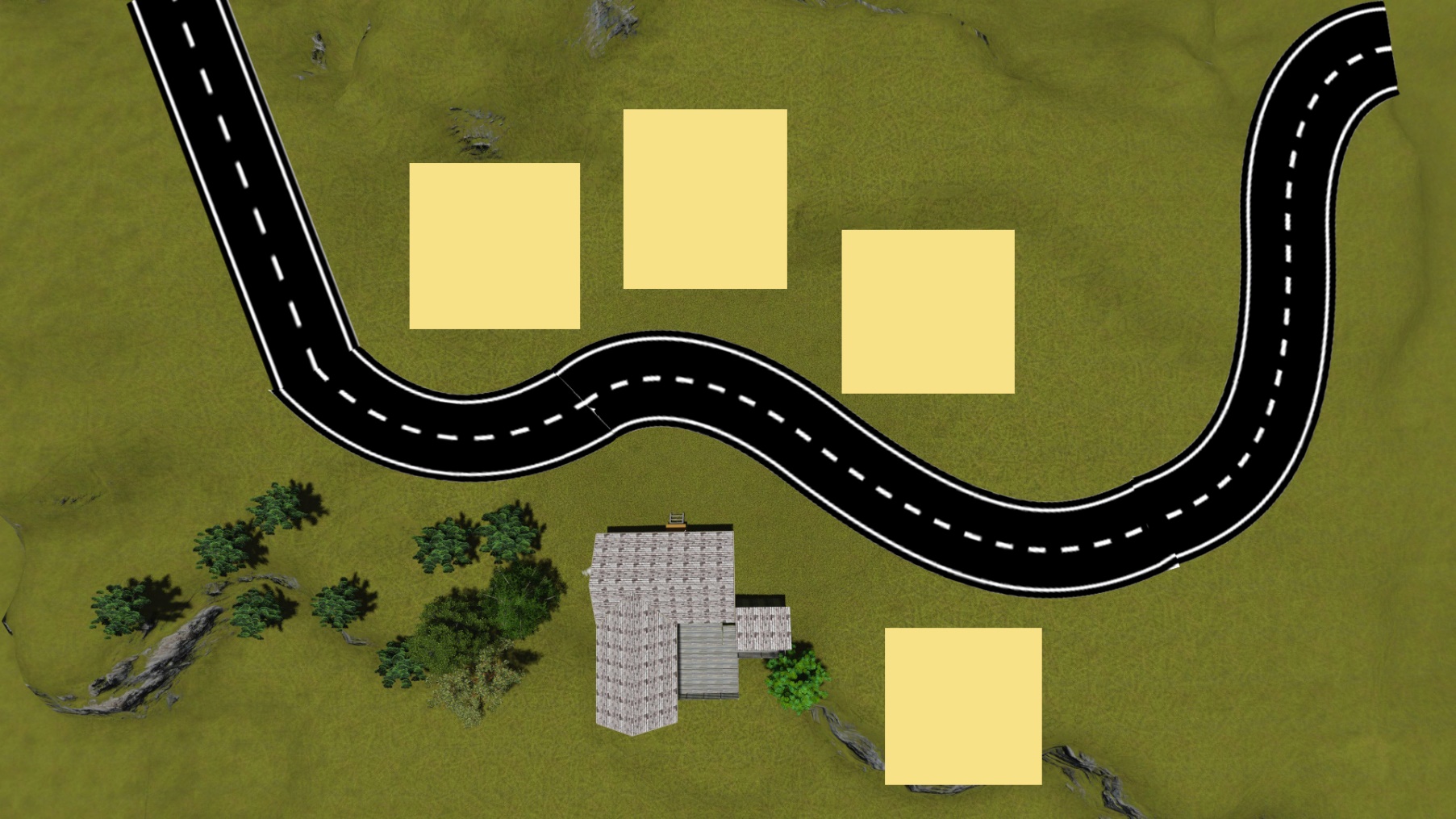 HOME STAY
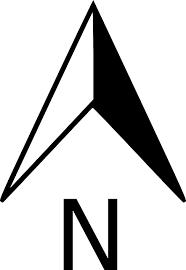 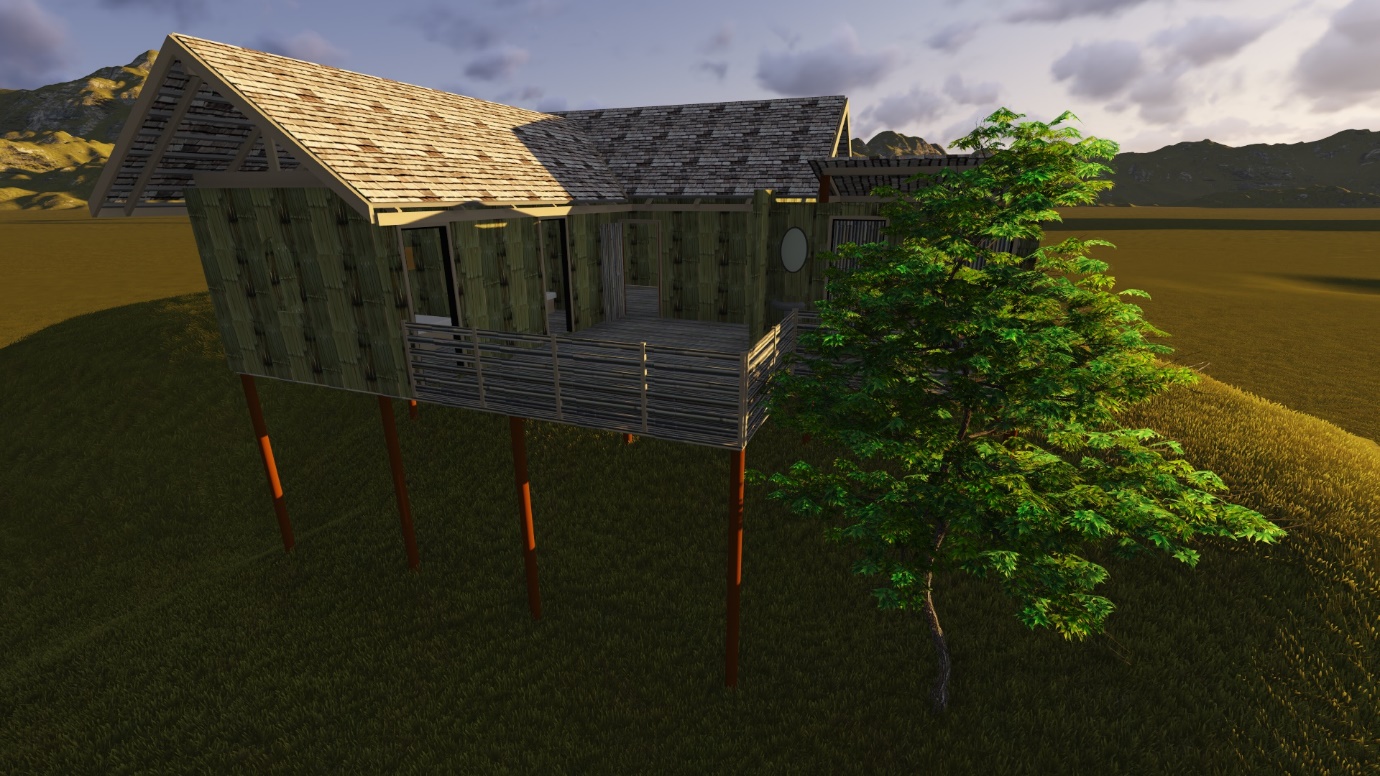 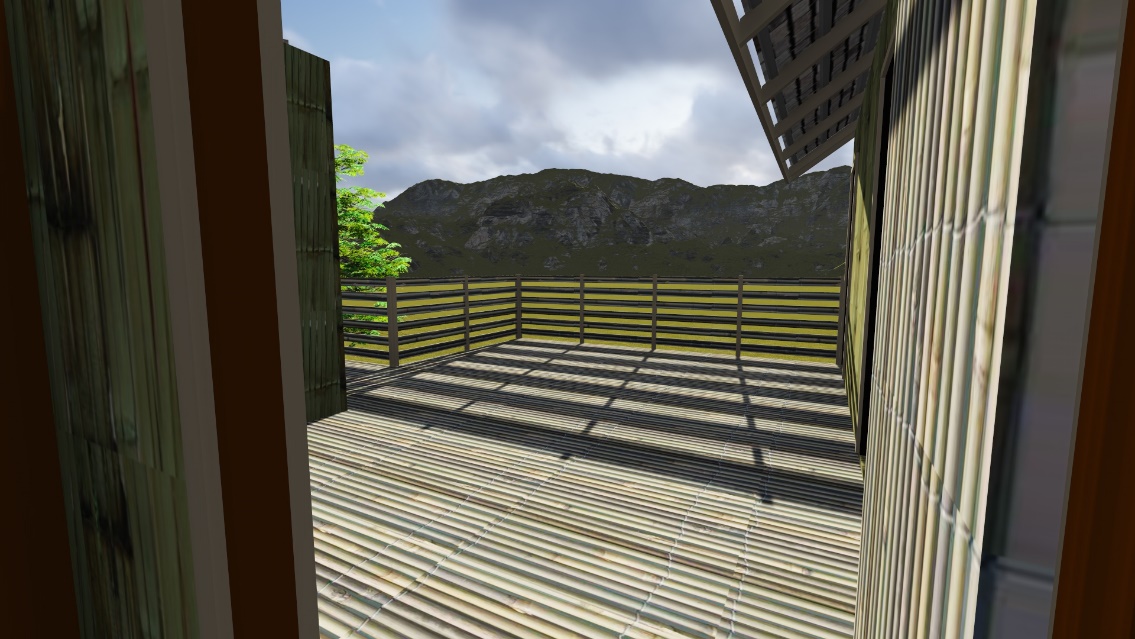 PLAN ชั้น1
PLAN ใต้ถุน
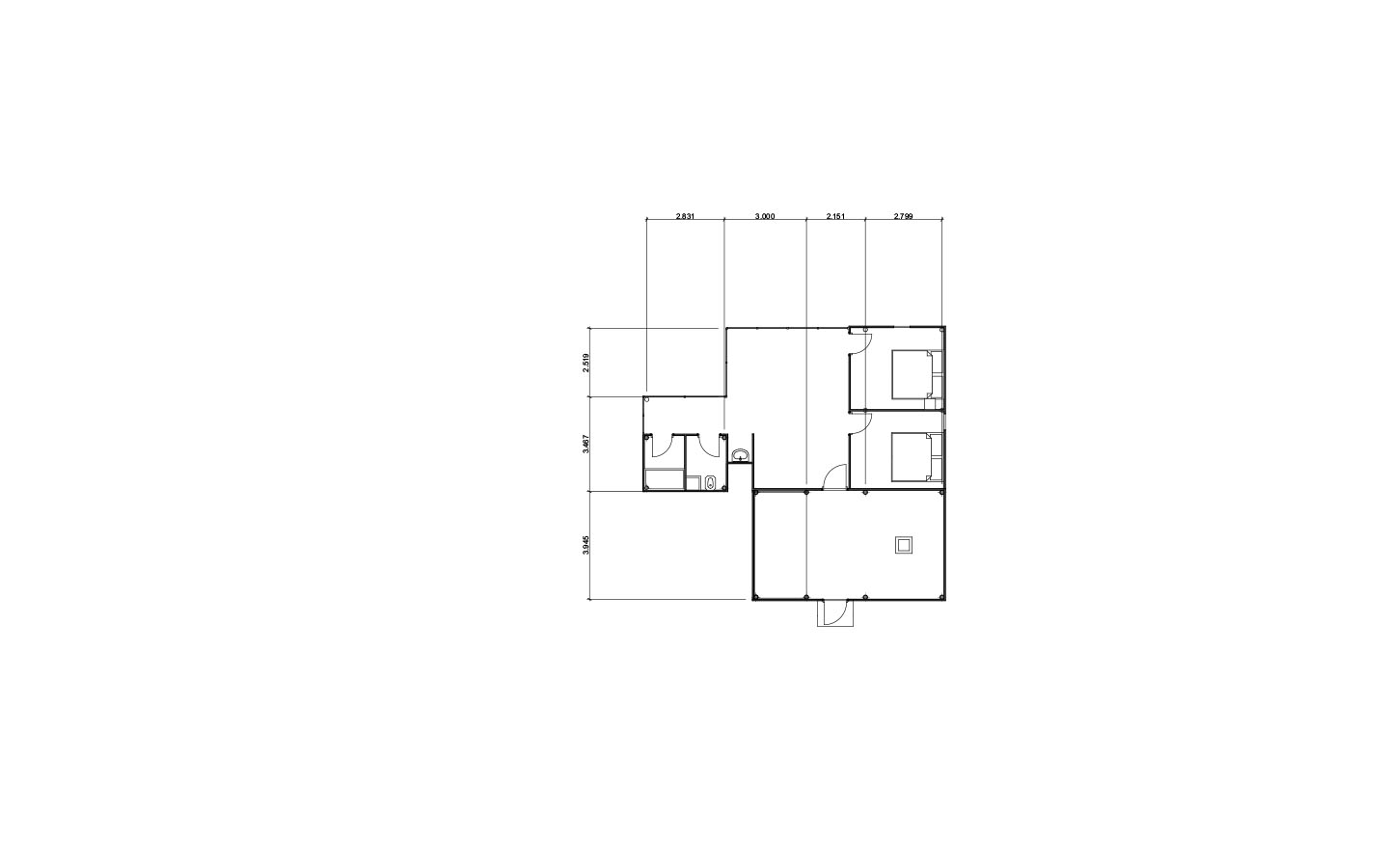 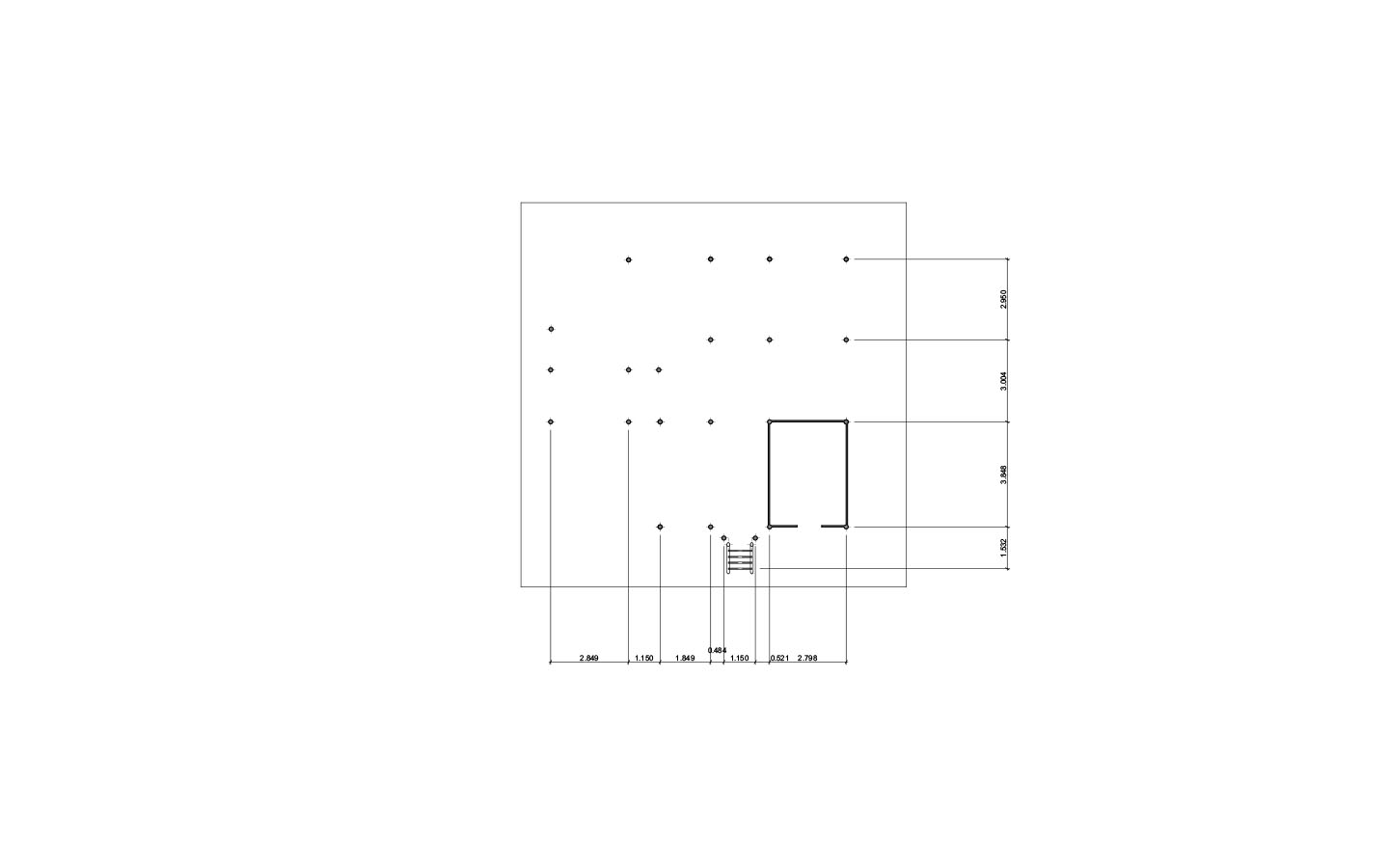 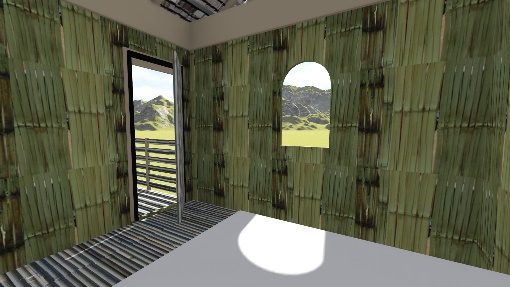 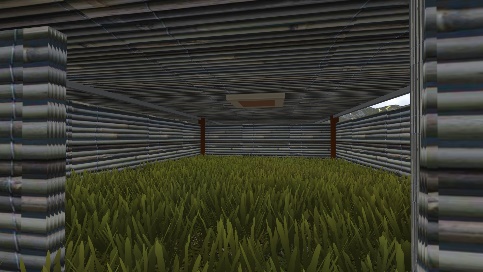 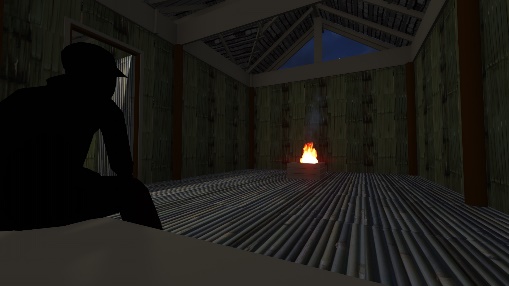 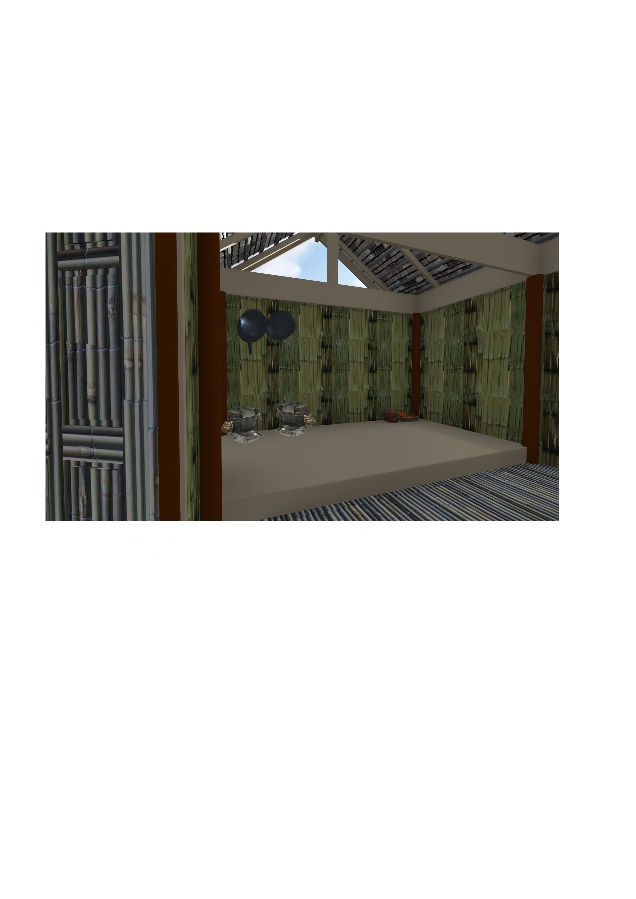 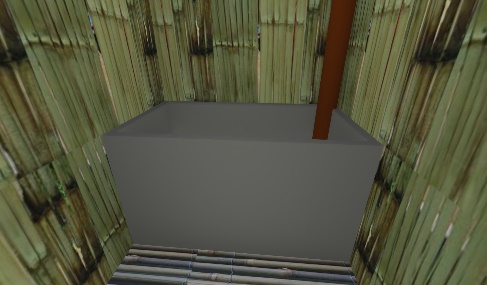 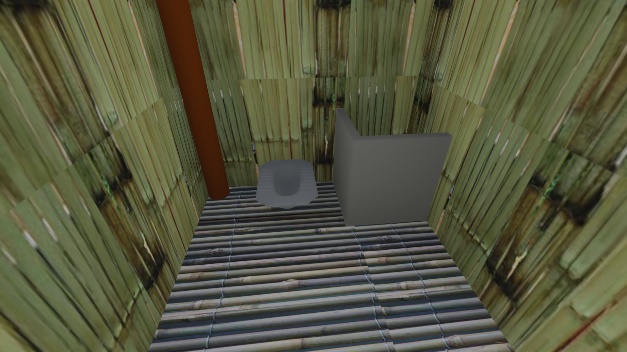 SECTION
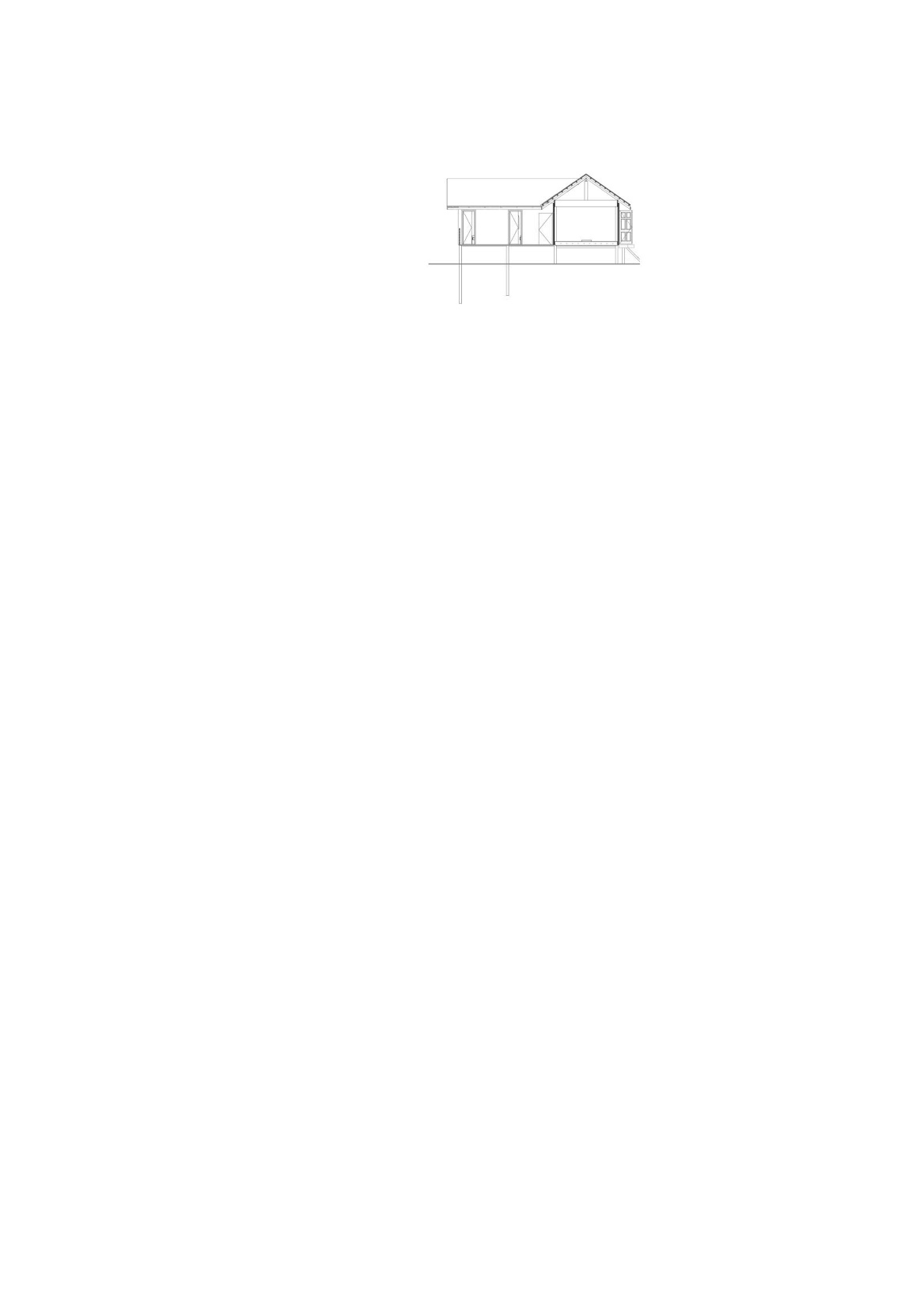 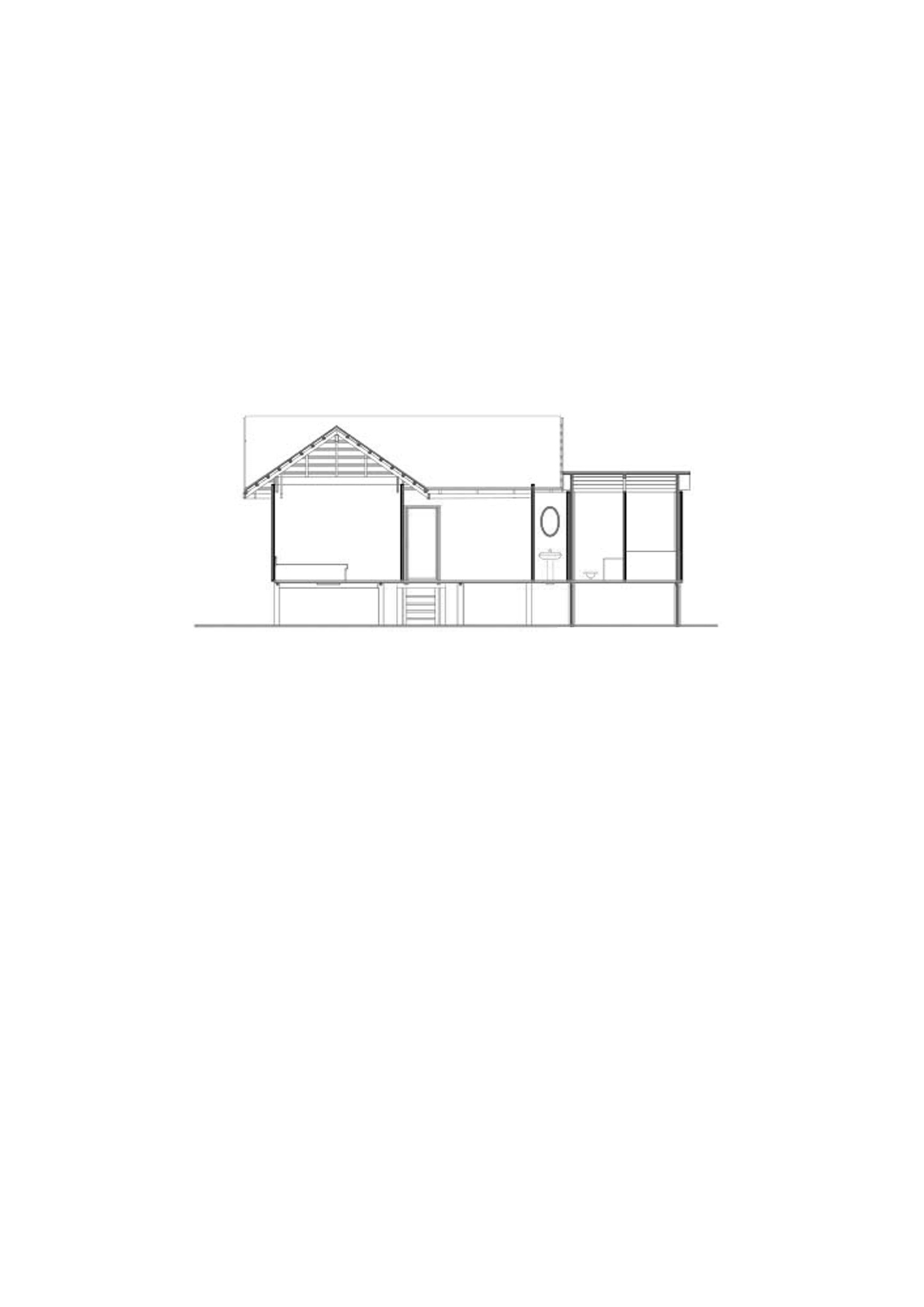 ELEVATIONS
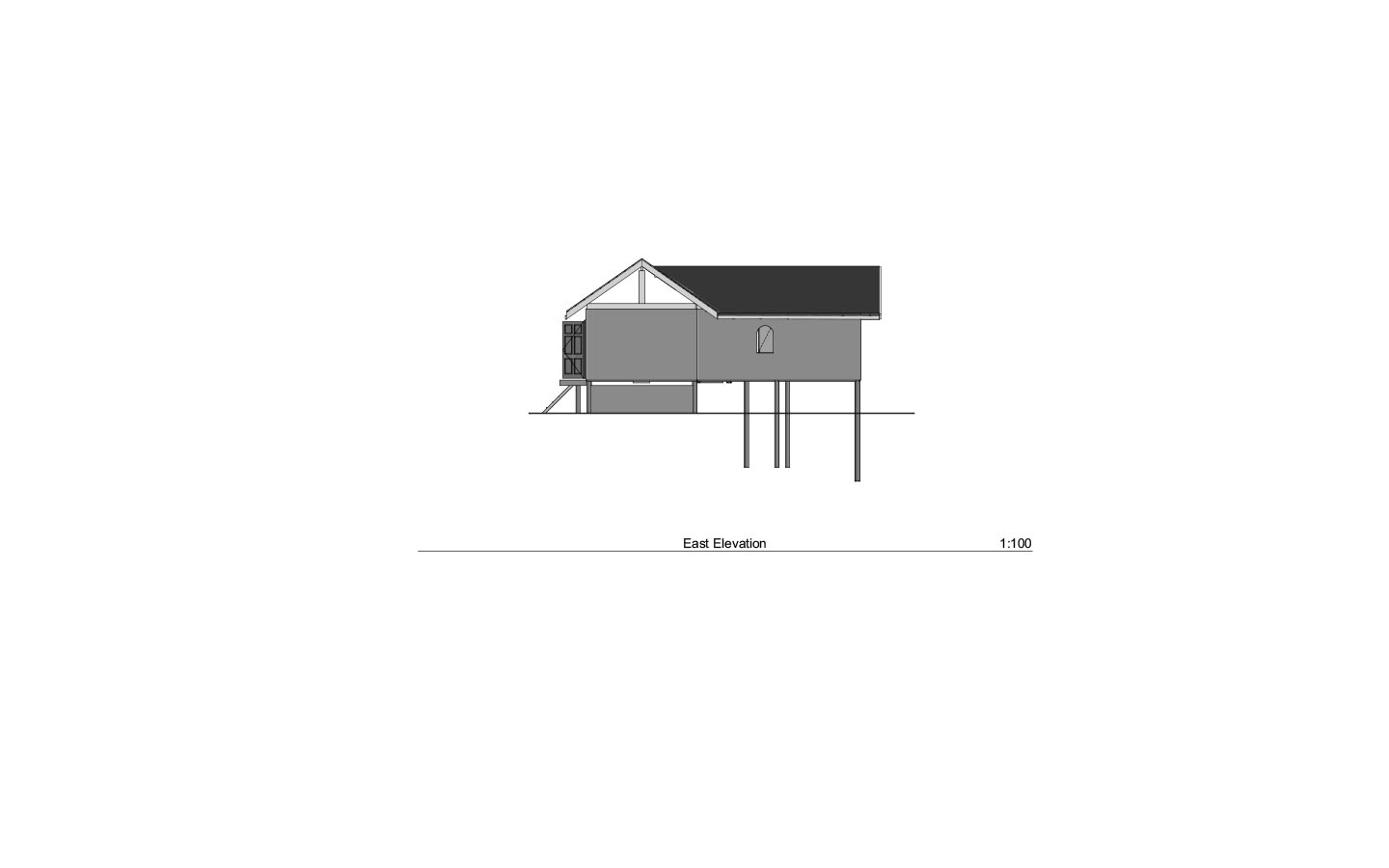 PERSPECTIVE
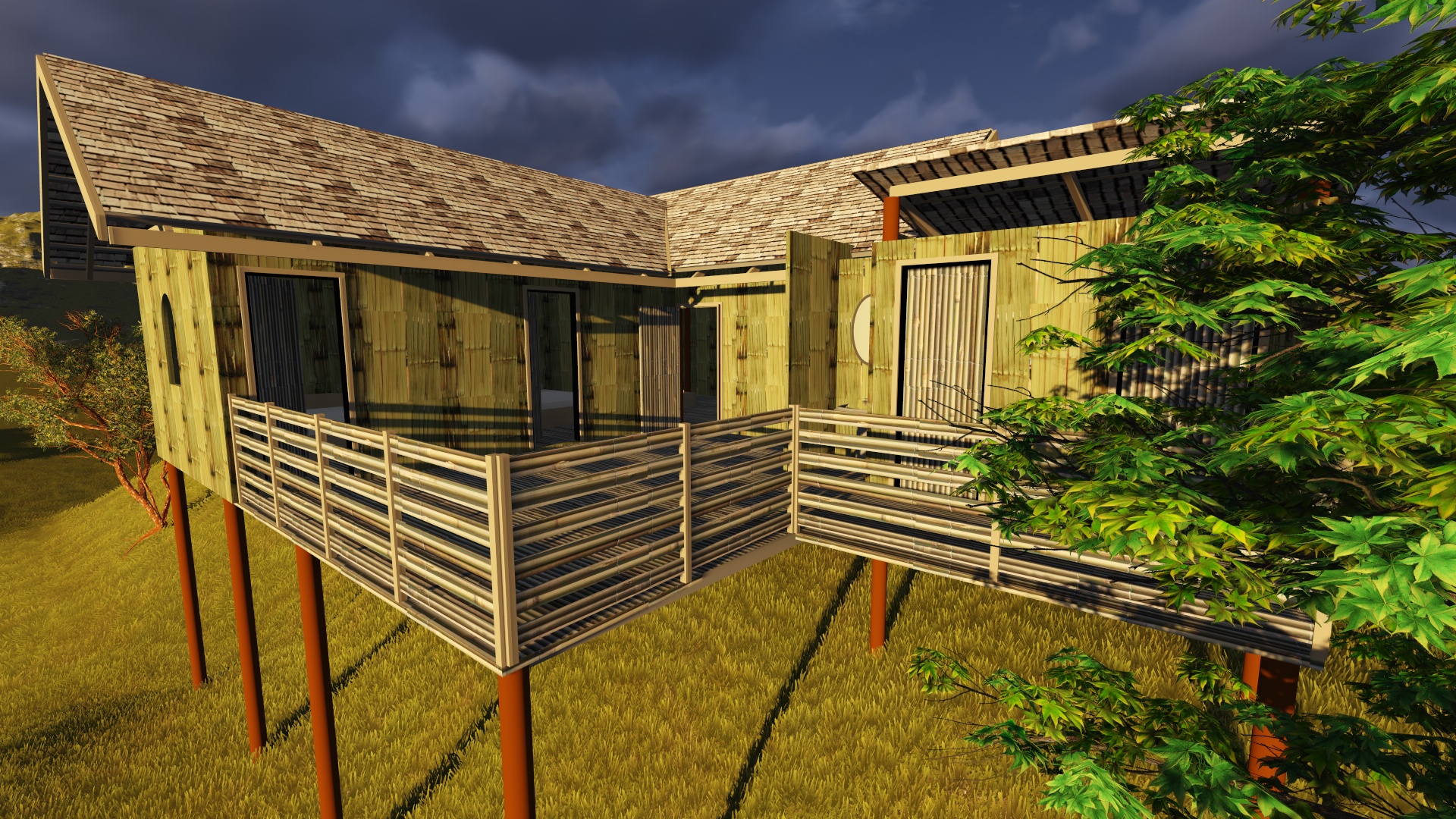 5901778SEC 01นายชนิสร บึงไกร